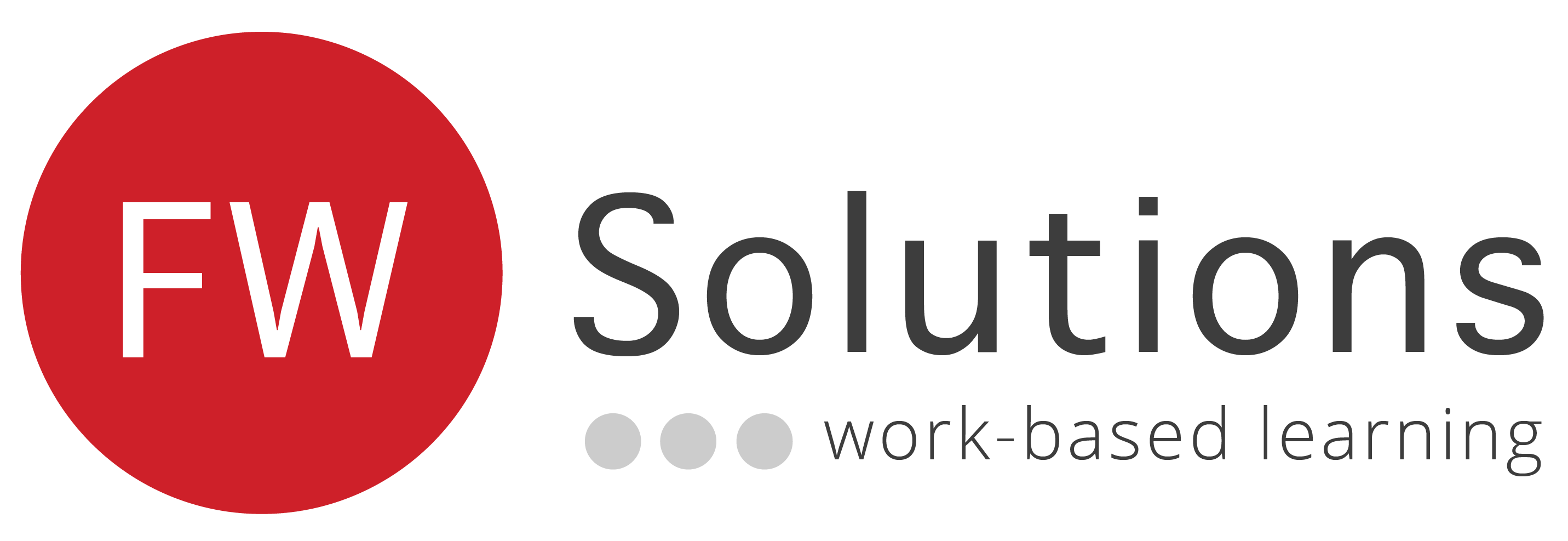 Support physical care routines for children:Sleep Patterns
The aim of this presentation is to deliver knowledge and understanding of the sleep requirements of children from birth to 13 years

The objective is to provide the knowledge that will allow you the learner to develop a deeper and wider understanding of the sleep needs of children within your care
AIMS AND OBJECTIVES
Understand rest and sleep needs of children
Every living creature needs to sleep. It is the primary activity of the brain during early development. 
Circadian rhythms, or the sleep-wake cycle, are regulated by light and dark and these rhythms take time to develop, resulting in the irregular sleep schedules of new-borns. 
The rhythms begin to develop at about six weeks, and by three to six months most infants have a regular sleep-wake cycle.
By the age of two, most children have spent more time asleep than awake and overall, a child will spend 40 percent of his or her childhood asleep. Sleep is especially important for children as it directly impacts mental and physical development.
Understand rest and sleep needs of children
There are two alternating types or ‘states of sleep’:
Non-Rapid Eye Movement (NREM) or "quiet" sleep. During the deep states of NREM sleep, blood supply to the muscles is increased, energy is restored, tissue growth and repair occur, and important hormones are released for growth and development.
Rapid Eye Movement(REM) or "active" sleep. During REM sleep, our brains are active and dreaming occurs. Our bodies become immobile, breathing and heart rates are irregular.
New-borns 0 – 3 months
For new-borns,  sleep during the early months occurs around the clock and the sleep-wake cycle interacts with the need to be fed, changed and nurtured. 
New-borns sleep a total of 10.5 to 18 hours a day on an irregular schedule with periods of one to three hours spent awake. 
The sleep period may last a few minutes to several hours. 
During sleep, they are often active, twitching their arms and legs, smiling, sucking and generally appearing restless.
It is best to put babies to bed when they are sleepy, but not asleep.
Infants 4-11 months
By six months of age, night time feedings are usually not necessary and many infants sleep through the night; 70-80 percent will do so by nine months of age. Infants typically sleep 9-12 hours during the night and take 30 minute to two-hour naps, one to four times a day – fewer as they reach age one.
When infants are put to bed drowsy but not asleep, they are more likely to become "self- soothers" which enables them to fall asleep independently at bedtime and put themselves back to sleep during the night. 
Those who have become accustomed to parental assistance at bedtime often become ‘signallers’ and cry for their parents to help them return to sleep during the night.
Toddler 1-2 years
Toddlers need about 11-14 hours of sleep in a 24-hour period. When they reach about 18 months of age their naptimes will decrease to once a day lasting about one to three hours. Naps should not occur too close to bedtime as they may delay sleep at night.
Many toddlers experience sleep problems including resisting going to bed and night time awakenings. Night time fears and nightmares are also common.
Many factors can lead to sleep problems. Toddlers' drive for independence and an increase in their motor, cognitive and social abilities can interfere with sleep.
Toddler 3-4 years
Toddlers of this age range typically sleep 11-13 hours each night and most do not nap after five years of age. 
As with toddlers, difficulty falling asleep and waking up during the night are common. 
With further development of imagination, pre-schoolers commonly experience night time fears and nightmares. 
In addition, sleepwalking and sleep terrors peak during preschool years
Children aged 6 – 13 years
Children aged six to 13 need 9-11 hours of sleep. 
At the same time, there is an increasing demand on their time from school (e.g., homework), sports and other extracurricular and social activities. 
In addition, school-aged children become more interested in TV, computers, the media and Internet as well as caffeine products – all of which can lead to difficulty falling asleep, nightmares and disruptions to their sleep. 
In particular, watching TV close to bedtime has been associated with bedtime resistance, difficulty falling asleep, anxiety around sleep and sleeping fewer hours.
Over to you!!!
Please complete the SPLAT analysis recording  what you have learnt within this teaching session.

Thank you
Development Of Gross Motor Skills
Walking, running and climbing. Hopping, skipping and jumping. Sliding, dancing, and swimming. 
Bending, stretching and carrying large objects. Pushing and pulling toys. 
Ball skills - rolling, kicking, throwing and catching. 
Awareness of body in space. 
Exploring movement in space.
 Experiencing speed.
Development Of Gross Motor Skills
Balance and co-ordination. Control of body. 
Manoeuvring equipment - tricycles, bikes, cars, carts and prams
TITLE
Growth and development will progress well when a child's basic needs for food, warmth, sleep, exercise, encouragement and love are met by reliable adult carers. 
Development is holistic including physical, intellectual, emotional and social aspects. These areas of development are integrated into a whole special individual